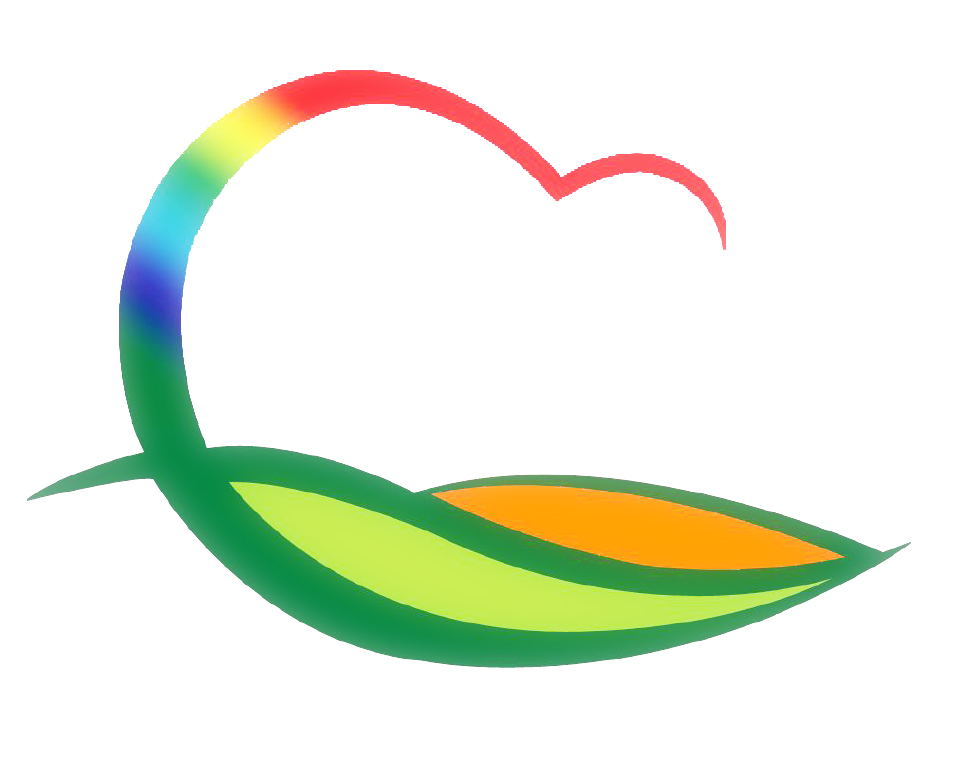 주간업무 (11.29. ~ 12.5.)
도 시 건 축 과
4-1. 피난민거리 전선지중화사업 추진
대상지  : 정준내과 ~ 산림조합주차장 
내   용  : 전기 및 통신 맨홀 설치
4-2. 제2201부대 진입도로 개설공사 사업계획 변경 집행
대 상 지 : 양강면 유점리 504번지 일원
사 업 량 : 진입도로 개설 L=379m, B=10m(1,236백만원)
계획변경 : 토지보상 협의지연에 따른 하천공사 선행(1차분)
4-3. 2021년도 소규모 주민생활 편익사업 준공
대 상 지 : 매곡면 노천상리 농로 확포장공사 등 3건
사 업 비 : 60백만원
4-4. 2021년 불법 옥외광고물 합동점검 
점검일시 : 11. 29.(월) 09:00
점검위치 : 영동, 옥천, 보은
점 검 자 : 4명(도1, 남부3군 담당 3)
점검내용 : 불법 옥외광고물 합동점검 및 위반사항 처분